ESA EO Commercialisation ForumKeynote Philippe Pham
SVP Head of Telecommunication & Navigation Systems
30th October 2023
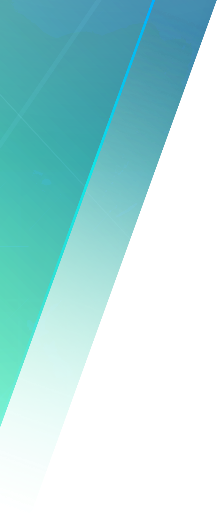 Tour Eiffel
Paris, France
Pléiades Neo
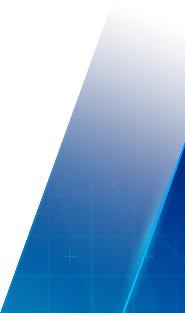 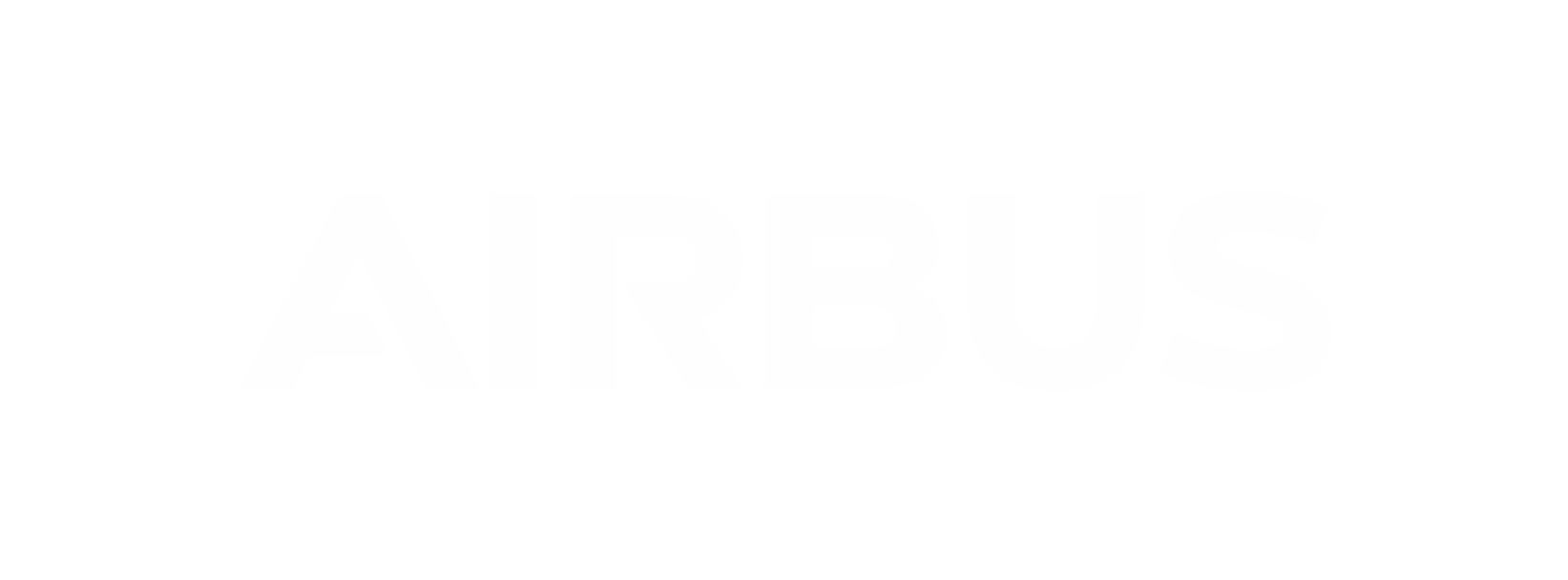 Institutional EO data market
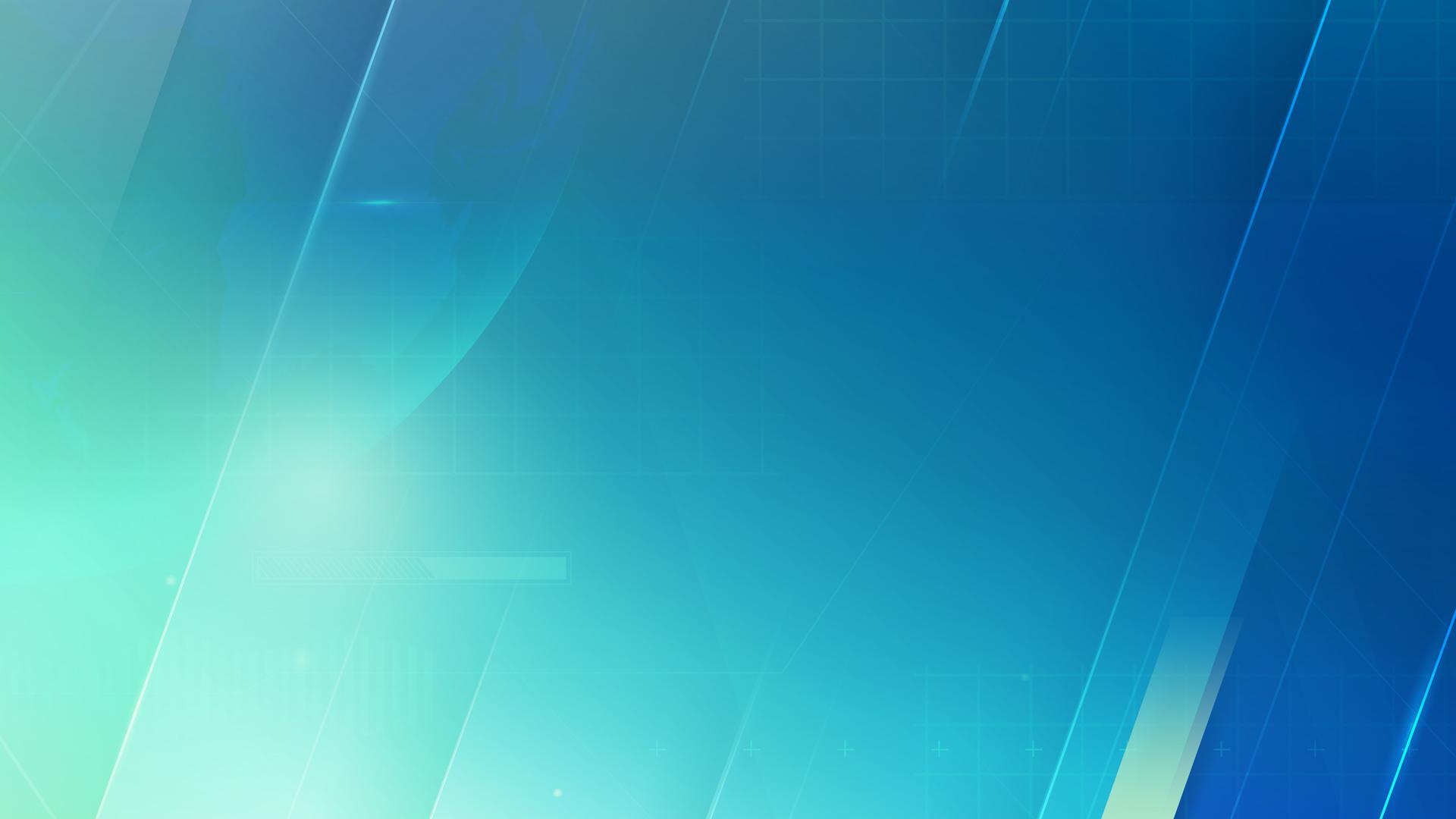 US
Estimated at 600M$ incl. 500M$ for 30cm imagery
Limited number of customers with high budgets
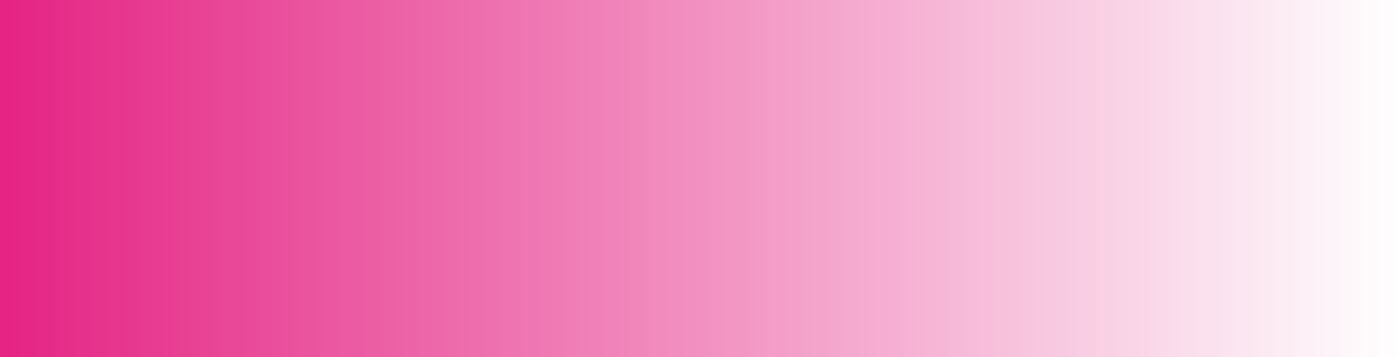 Europe
Estimated at 100-150 M€, incl. around 50M€ linked to Copernicus
Fragmented market with high number of customers
ANALYTICSChange DetectionLand Use Map extraction
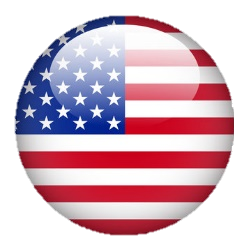 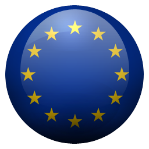 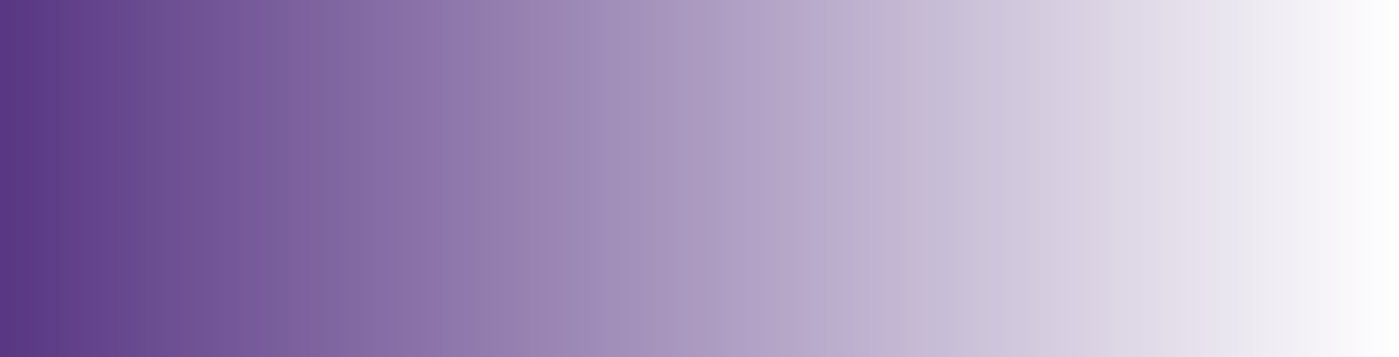 IMAGERYArchive & TaskingMulti-resolution Sensors
Optical & Radar
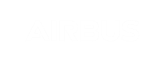 The Airbus OneAtlas Digital Platform
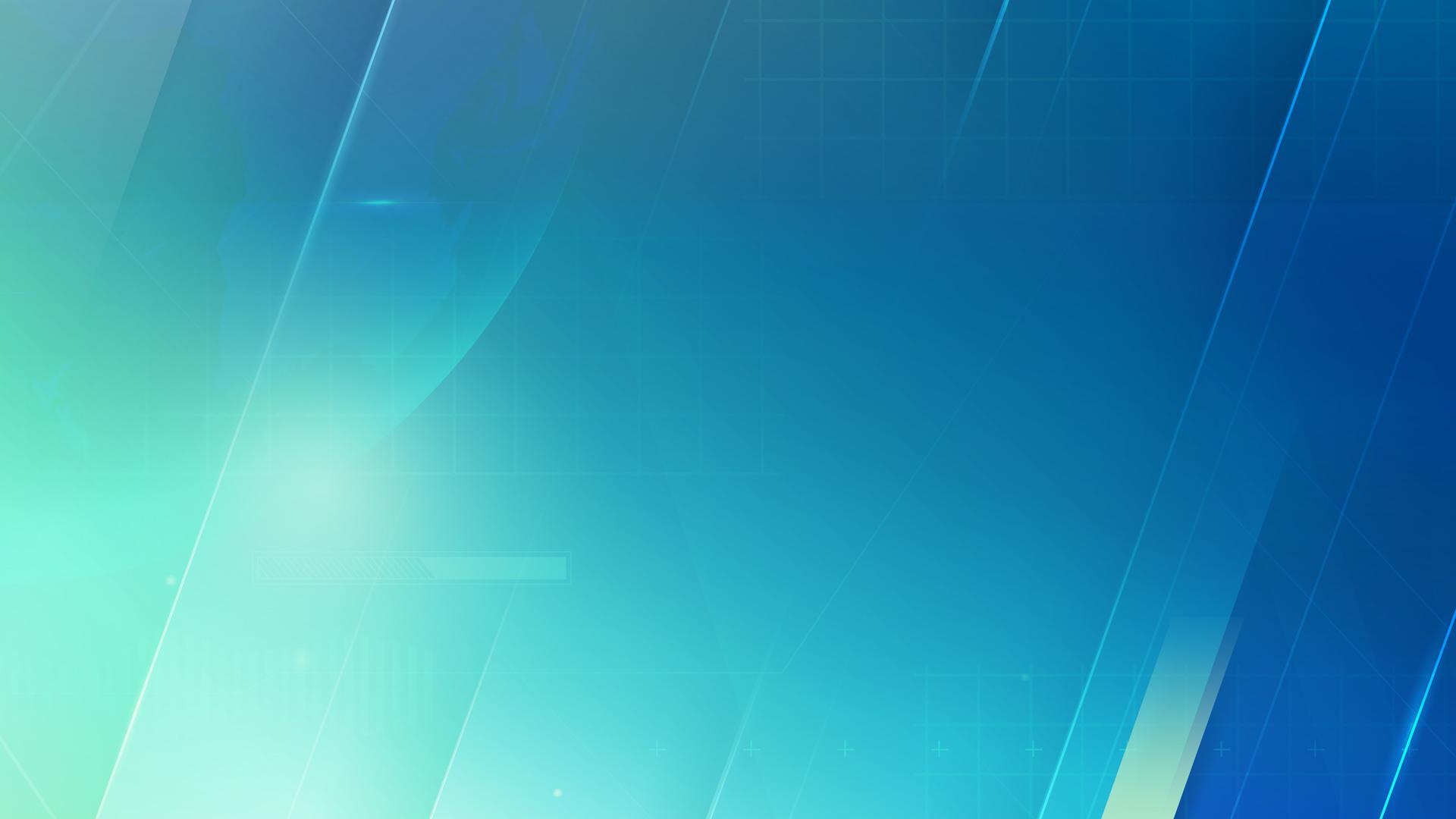 Cloud access to Airbus assets from anywhere; Very easy to use
Ask what you want, when you want, with your criteria & in full autonomy 
Be at the commands of our satellites
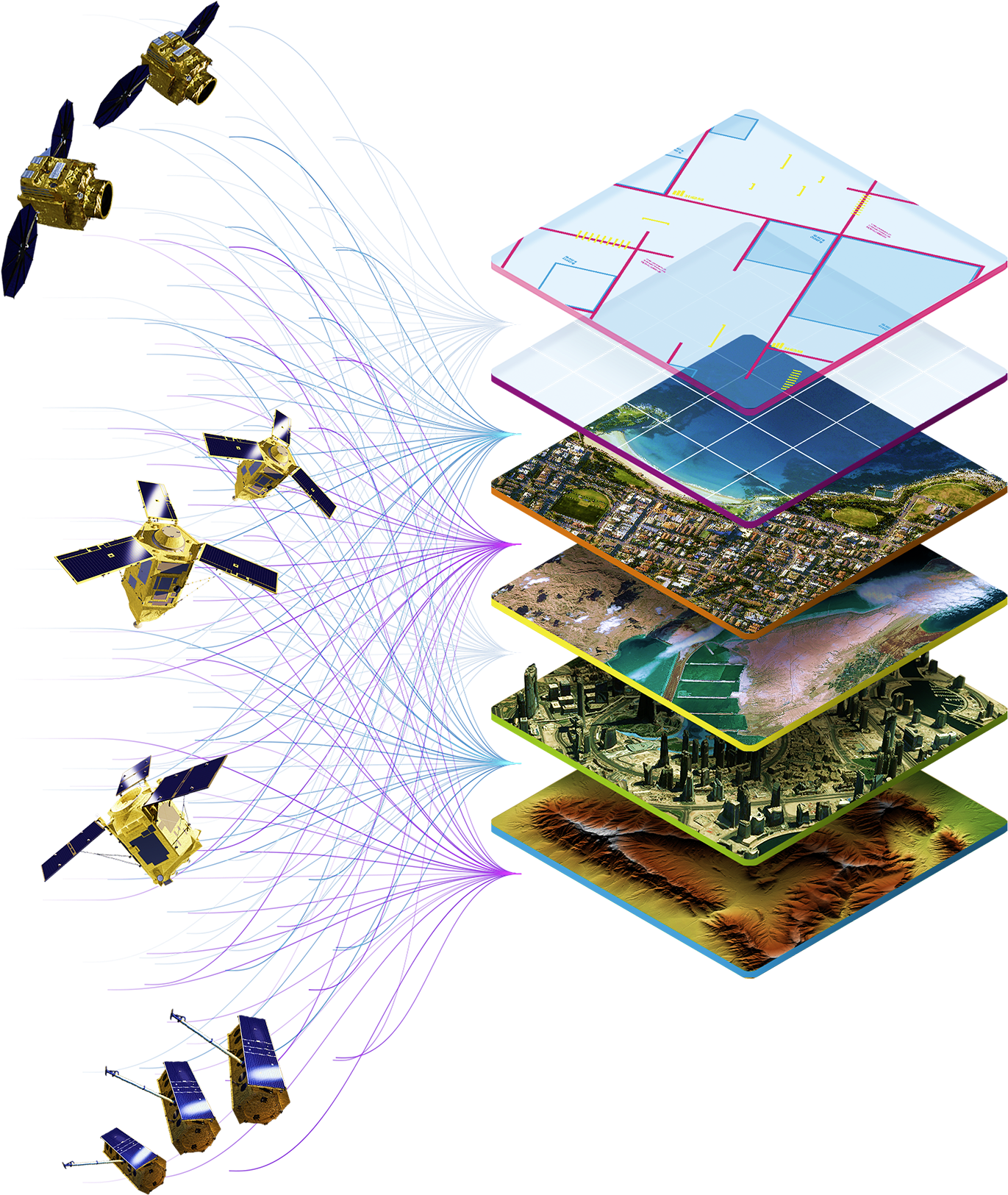 Pléiades Neo
30cm optical
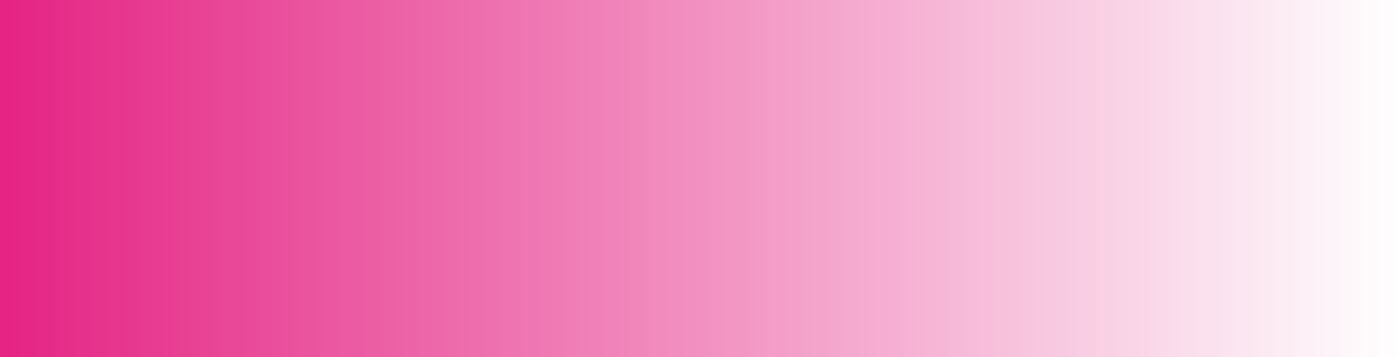 ANALYTICSChange DetectionLand Use Map extraction
Analytics
ANALYTICS
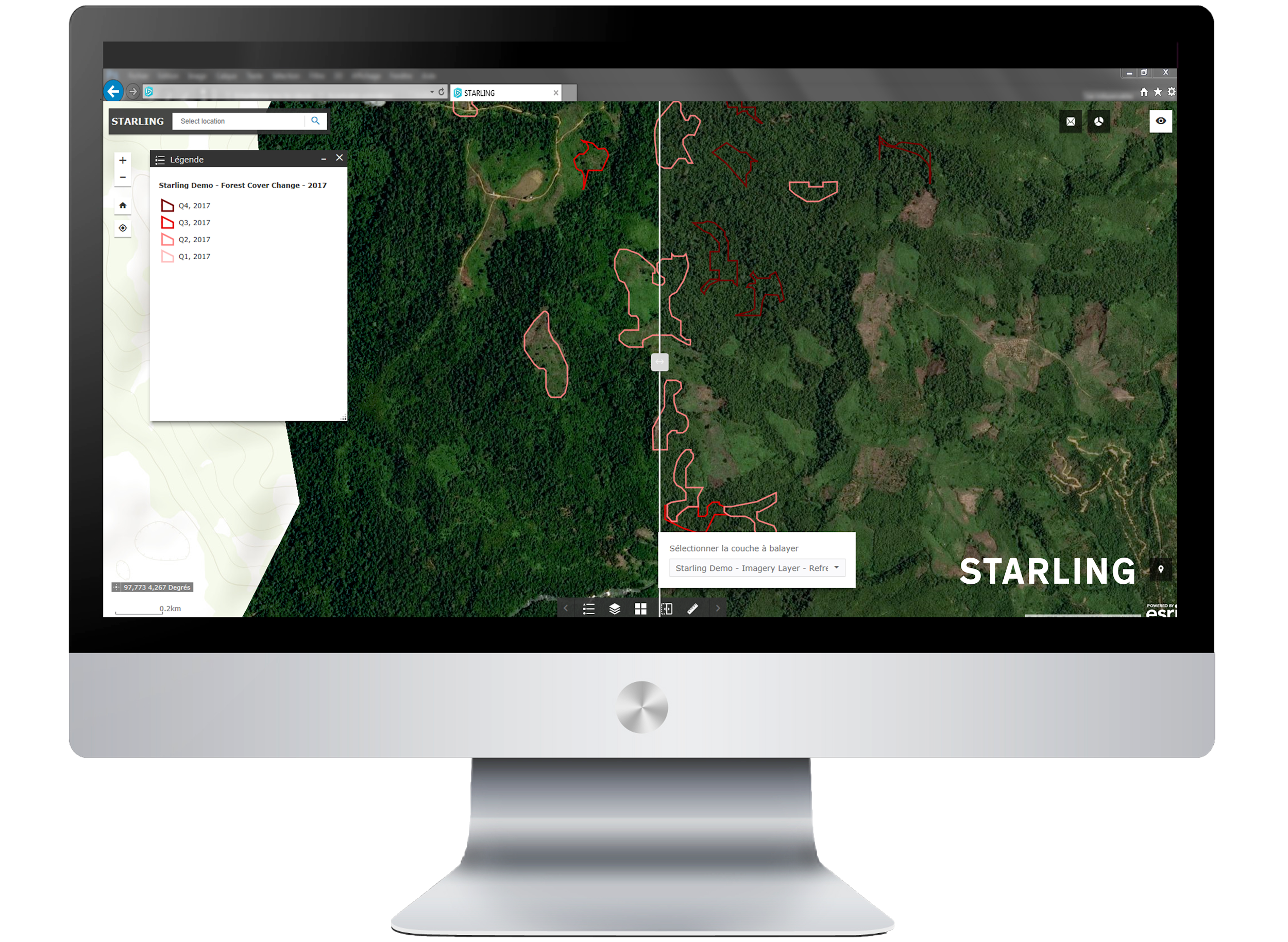 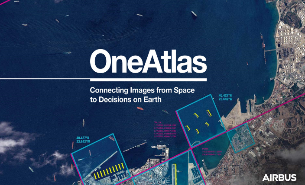 Tasking
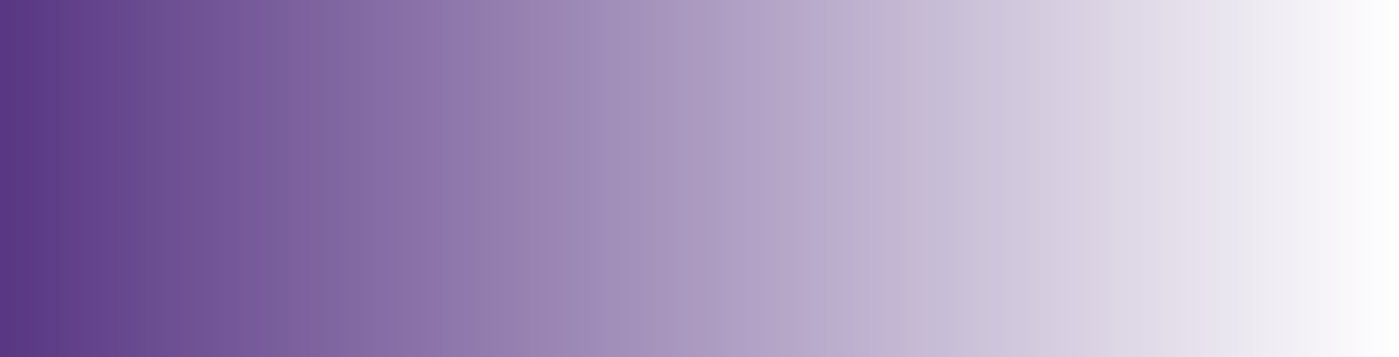 IMAGERYArchive & TaskingMulti-resolution Sensors
Optical & Radar
Pléiades
50cm optical
IMAGERY
Archive
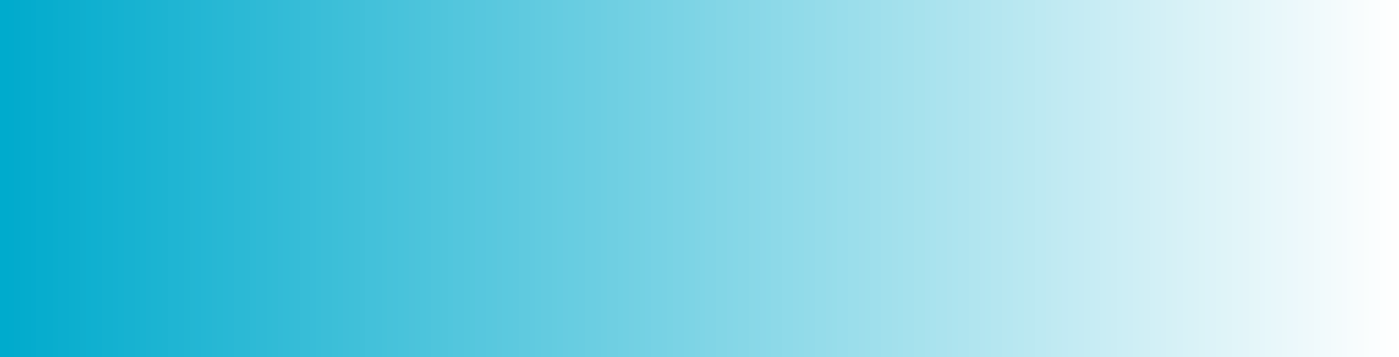 REFERENCE LAYERSBasemapDigital Elevation Models3D Models
Basemap
SPOT
1.5m optical
3D Textured
Models
REFERENCE LAYERS
Digital
Elévation Model
Radar Constellation
25cm to 40m radar
In multiple and flexible formats
API access
In streaming
In download
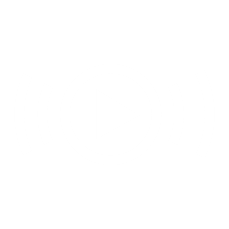 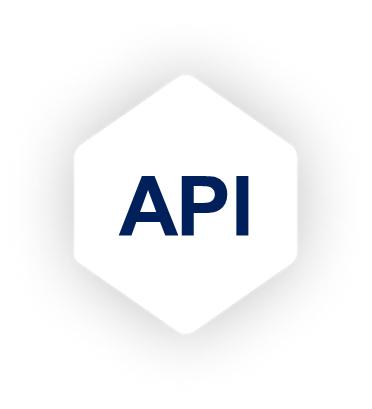 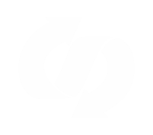 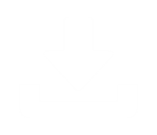 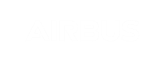 [Speaker Notes: *  M Cances (01/03/23): With One Day, OA is proposing the possible slots to shoot and indicates the last time to give the order.
With One Now, you have 3 images / shootings guaranteed. You have an option alloxwing not to pay in case the 3 images have too much clouds.
With One Plan, your request is assessed through a feasbility study wrt your AoI and request and some propositions are made.
The price is different (eg;  8E for One Day, 9E for One Now and 15 E for One Plan for an AoI of N km2).
In OA, your order is anonymous (we relace your name by an order code). Nobody know what you have ordered.]
Airbus : New Space actorcollaborations with new entrants across the whole market, completing our established suppliers ecosystem
Partners : upstream
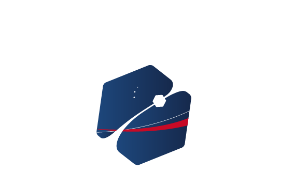 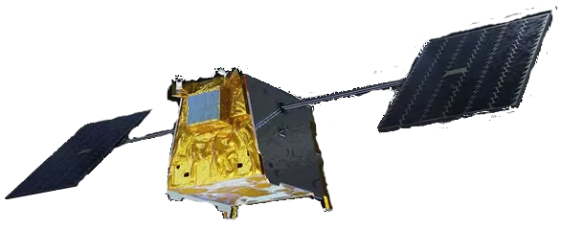 Airbus as customer
Serviceproviders
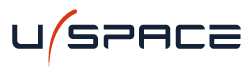 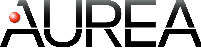 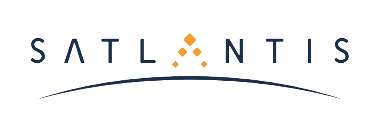 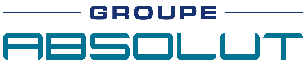 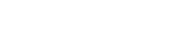 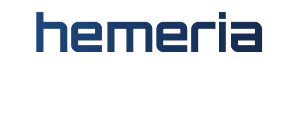 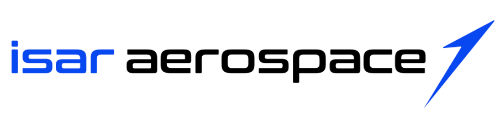 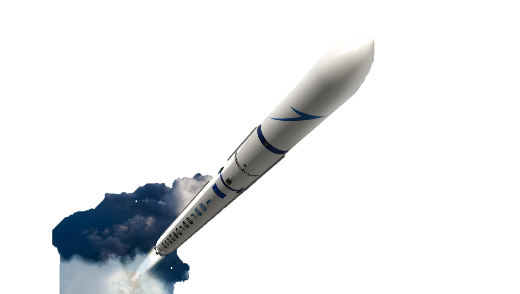 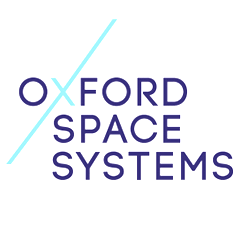 Airbus as supplier
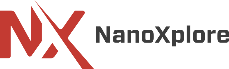 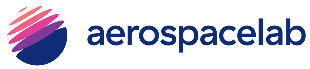 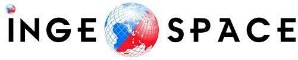 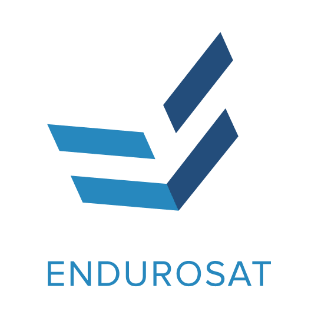 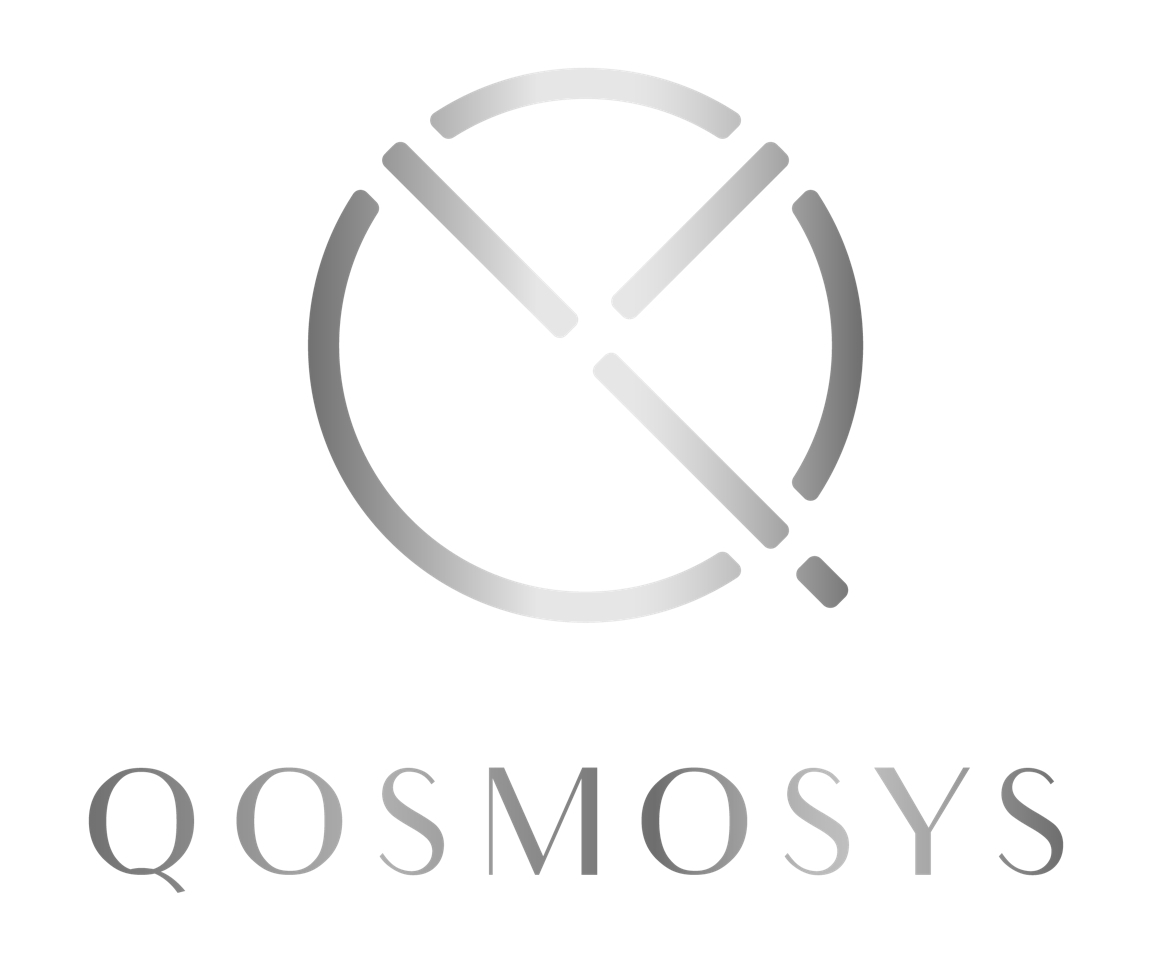 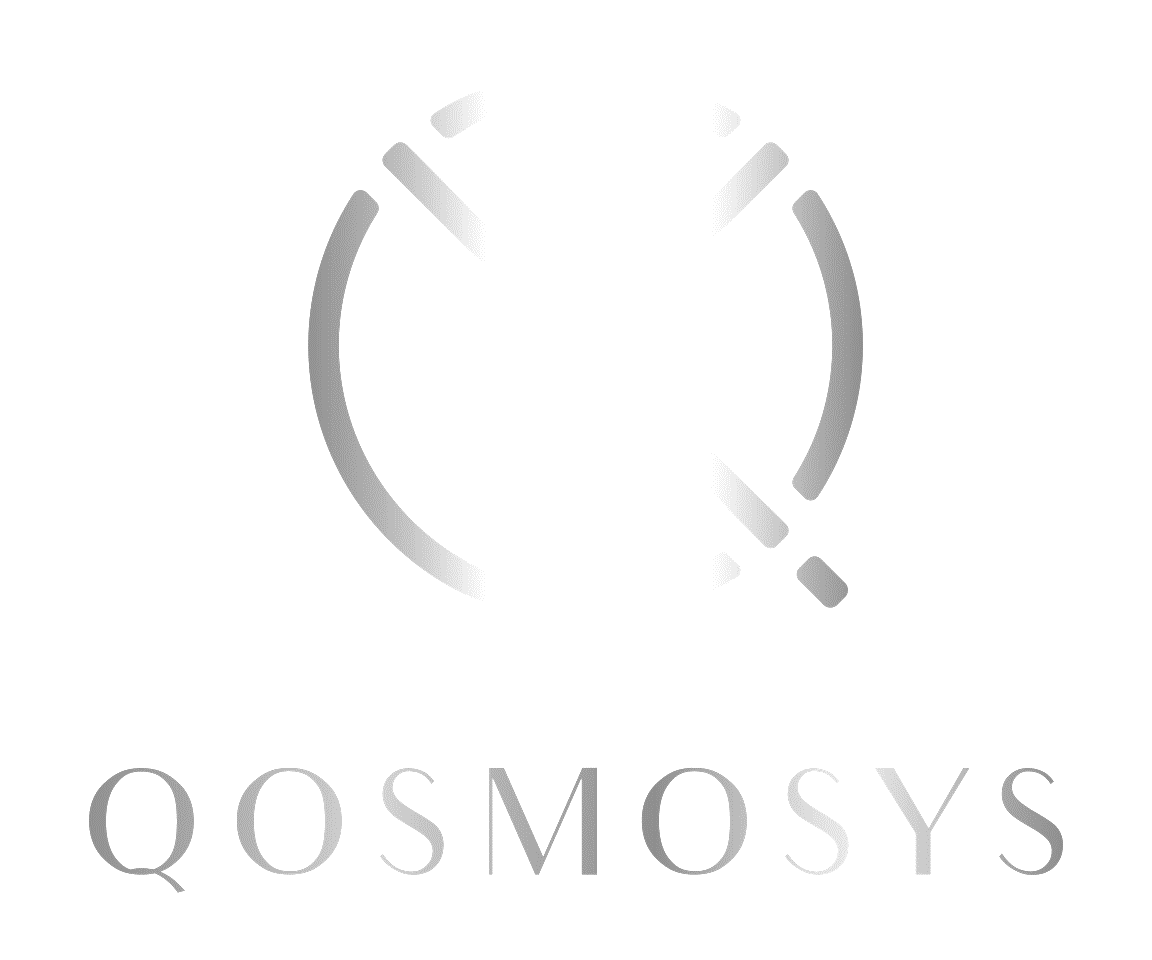 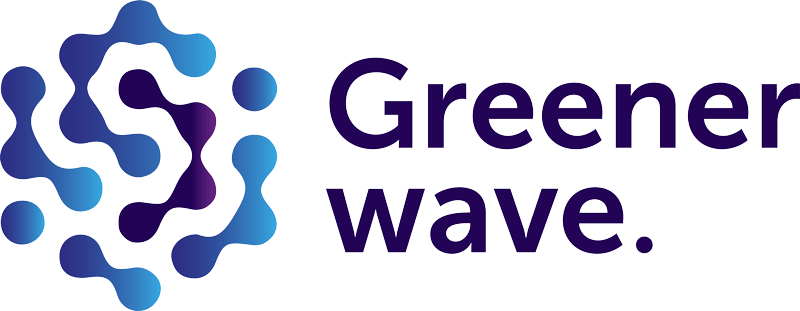 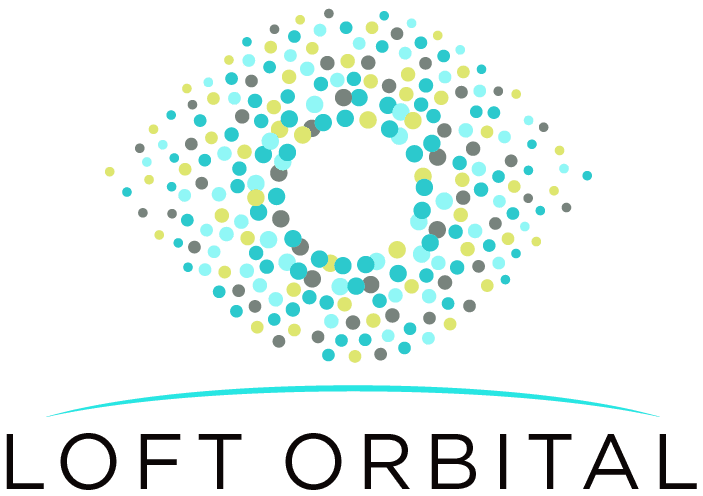 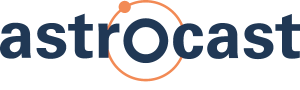 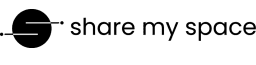 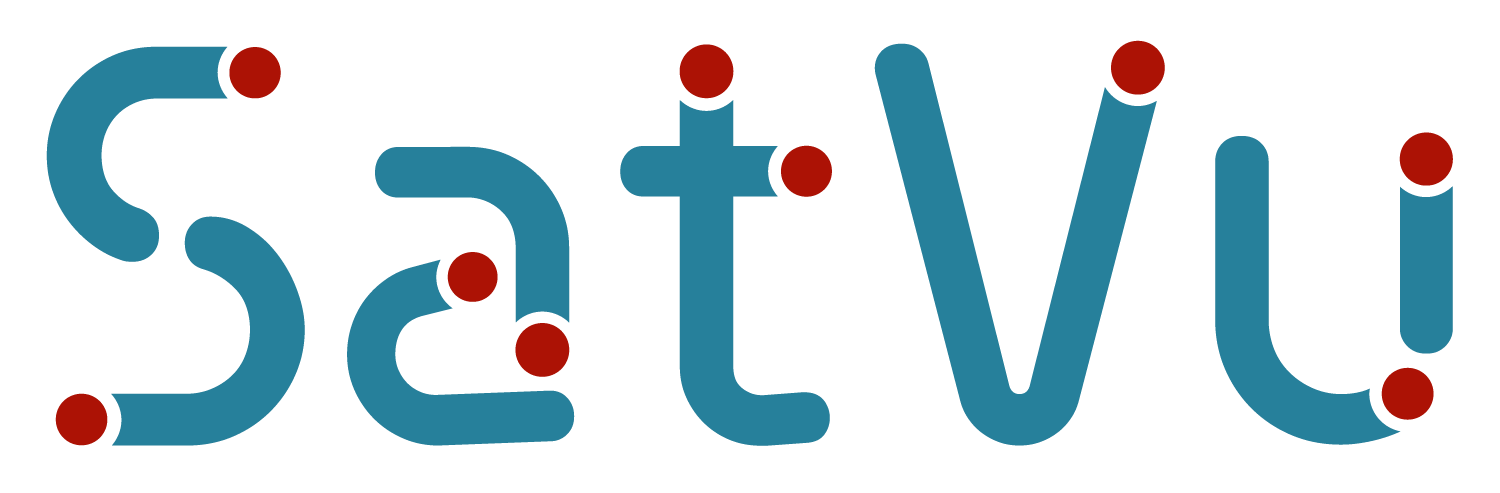 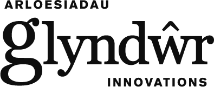 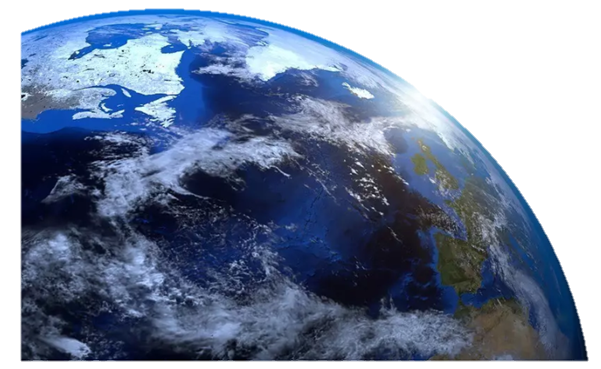 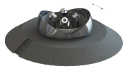 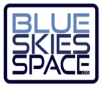 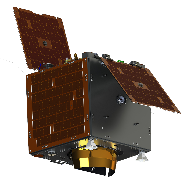 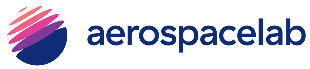 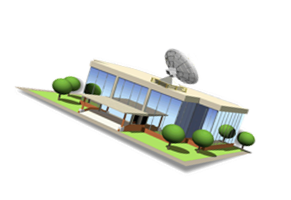 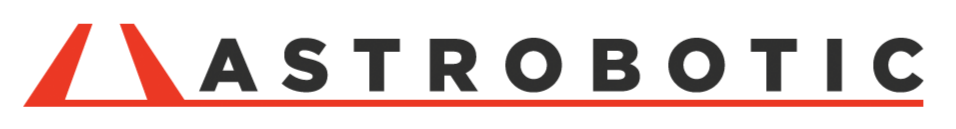 Partners : downstream
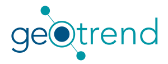 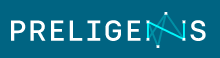 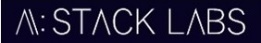 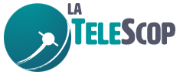 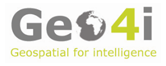 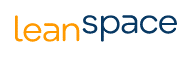 … and discussions pending
on other opportunities
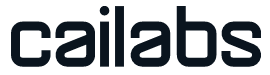 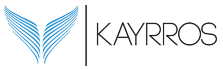 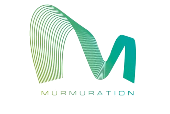 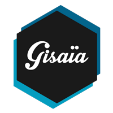 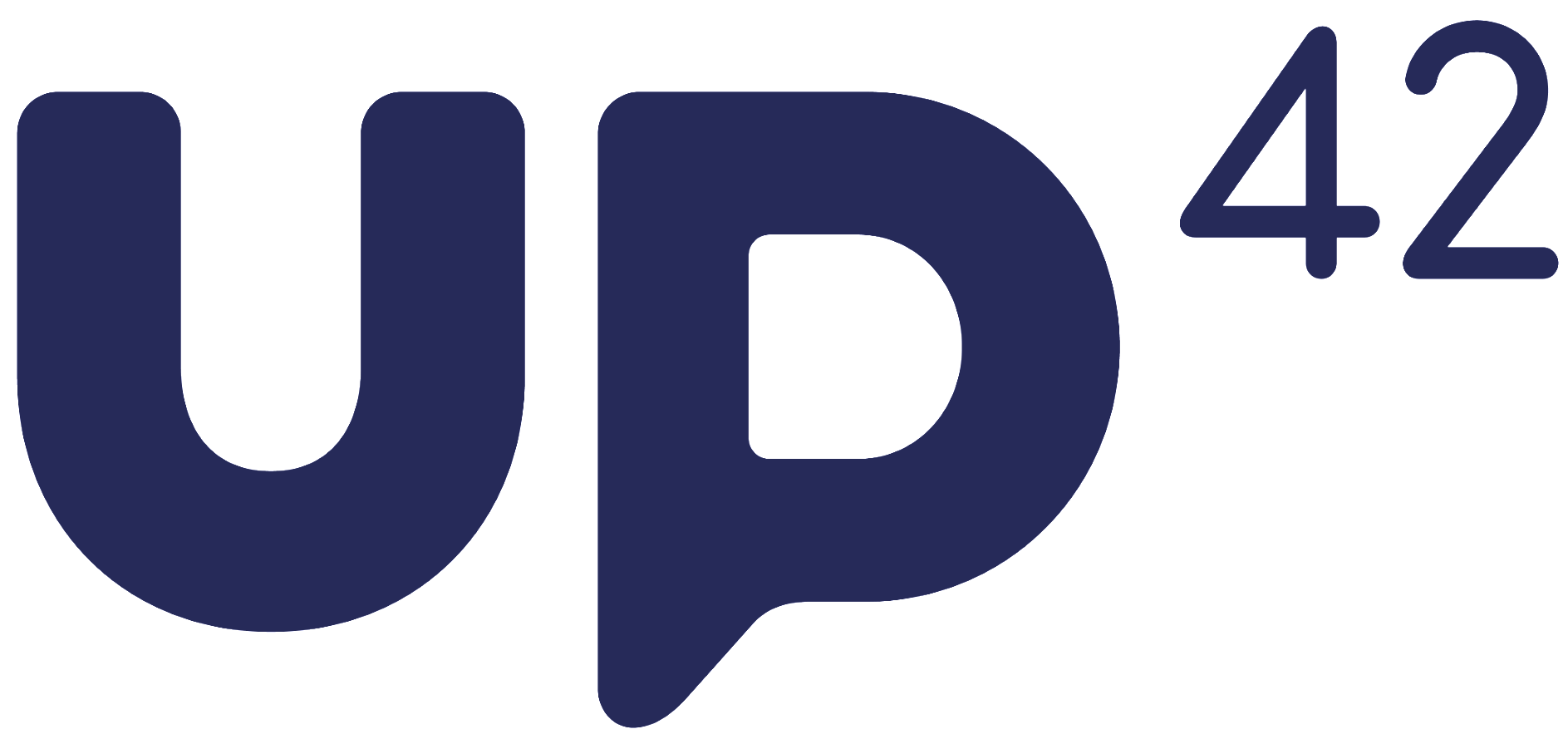